«Мир дому твоему: традиции и обычаи»
Традиции и обычаи белорусов
Заславская городская детская библиотека
Традиции и обычаи белорусов
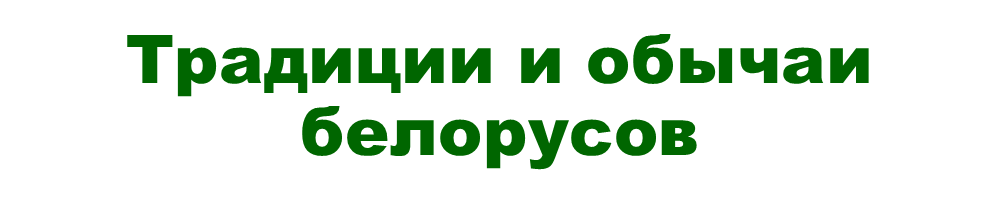 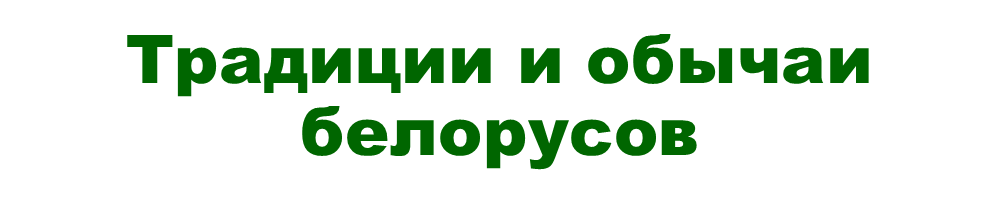 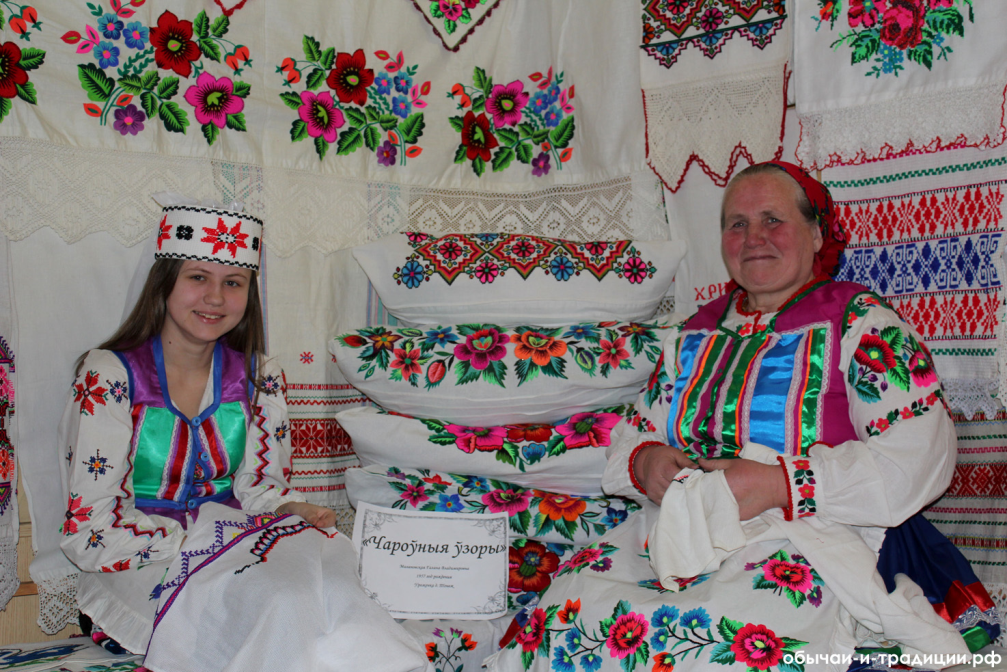 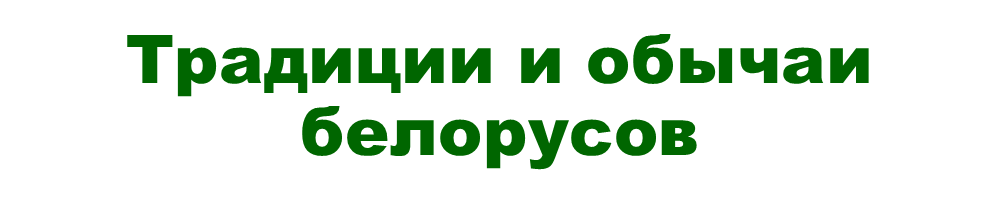 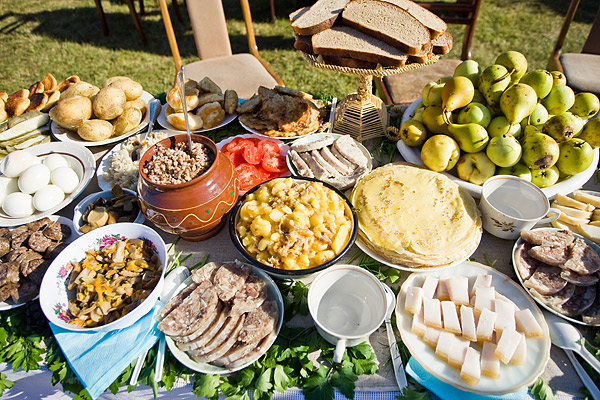 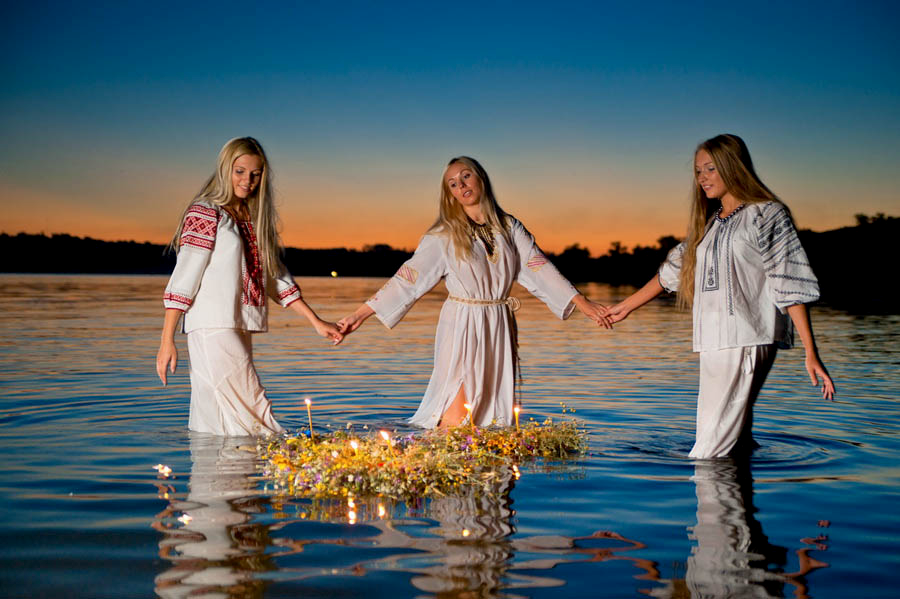 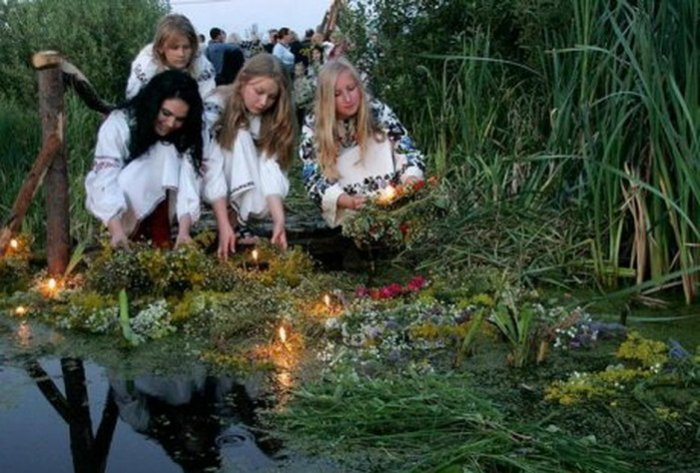 1-ый тур
Загадки
Голубой платок,
Алый клубок
По платку катается,
Людям улыбается.
Солнце
Двенадцать братьев,
Друг за другом ходят,
Друг друга находят.
Месяцы
Поднялись ворота-
Всему миру красота!
Радуга
Что за шустрый старичок, восемьдесят восемь ног.
Все по полу шаркает за работой жаркою?
Веник
Стоит городок-
Сколько стареньких домков,
Сколько беленьких жильцов
Подсолнух
Весь свет одевает,  сама 
одежды не знает.
Иголка
Бел, как снег,
В чести у всех,
В рот попал-
Там и пропал.
Сахар
Растёт, да  не цветок.

Висит, да не фрукт.

Похож на нитку, но
 
живой.

Один выпадает, другой

 вырастает.
Волос
2-ой тур
Сказки
«Репка»
«Петушок – золотой гребешок»
«Маша и медведь»
«Сестрица Алёнушка и братец Иванушка»
«Царевна-лягушка»
3-ий тур
Чей это портрет?
Иванушка-дурачок, он же Иван-царевич
Снегурочка
Баба-Яга
4-ый тур
Быт, история и культура белорусов
Масленница
Блины
Блюда белорусской кухни
Лапти
Вышиванка, передник, юбка
Дуб
Гусли
Хороводы
До новых встреч!